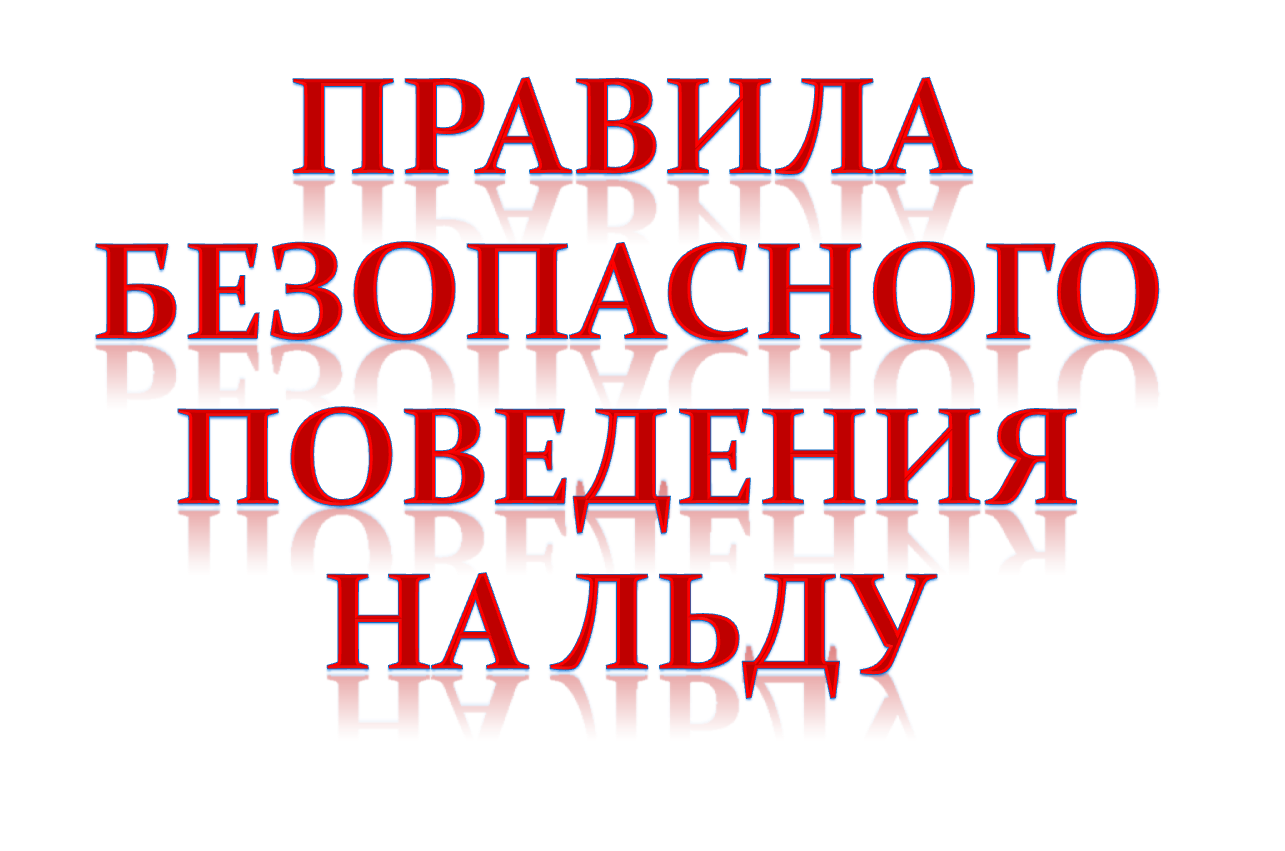 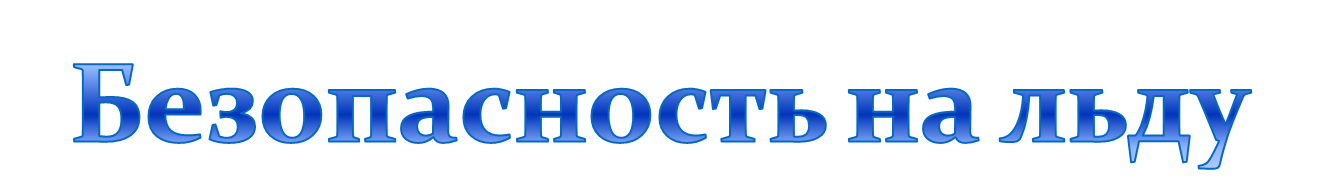 Под весенними лучами солнца лед на водоемах становиться рыхлым и непрочным.    В это время выходить  на его поверхность крайне опасно. Однако каждый год многие люди пренебрегают мерами предосторожности и выходят на тонкий лед, тем самым подвергают себя опасности.
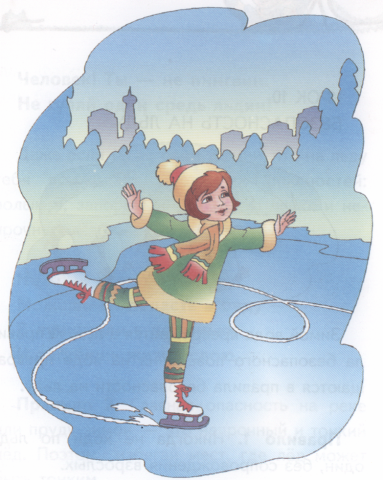 Весной многие водоёмы покрытые  льдом, начинают таять раньше других, поэтому нужно быть крайне осторожными
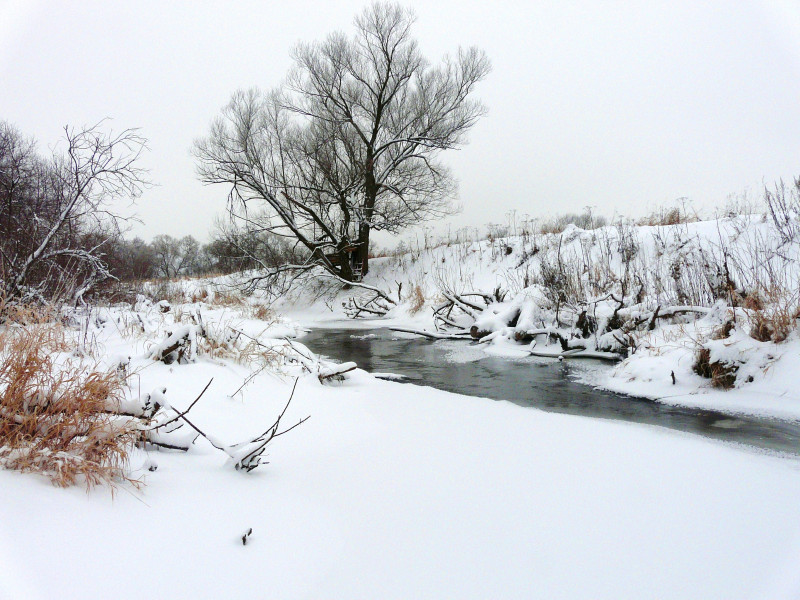 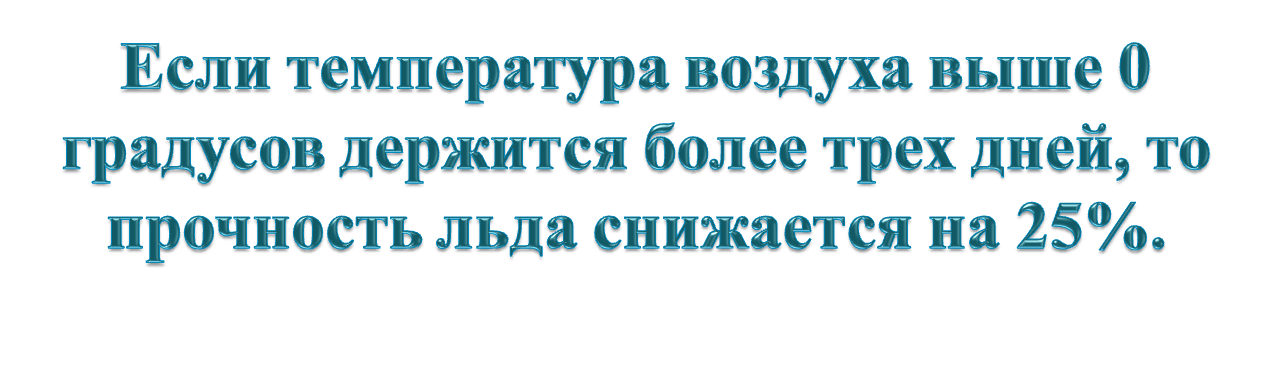 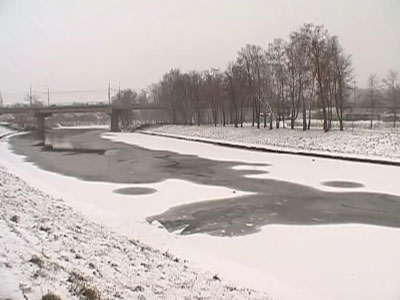 Это нужно знать!
Безопасным для человека считается лед толщиною не менее 10 сантиметров в пресной воде и 15 сантиметров в соленой.
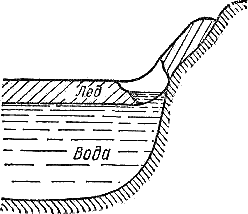 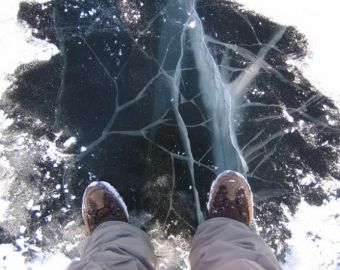 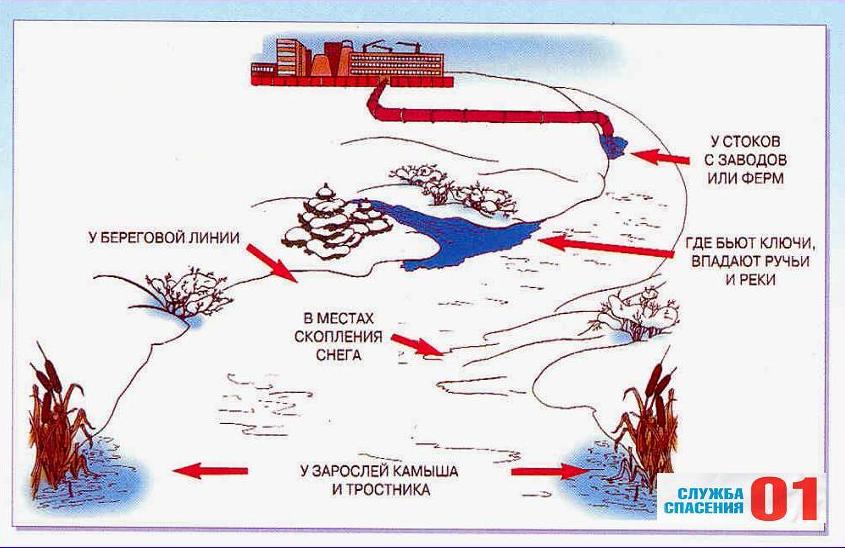 В устьях рек и притоках, прочность льда ослаблена. Лед непрочен в местах быстрого течения, бьющих ключей и стоковых вод, а также в районе произрастания водной растительности, вблизи деревьев, кустов и камыша.
Запомните!
А прочный лёд  синеватого или зеленоватого оттенка
Тонкий лёд всегда молочно- белого или  желтоватого цвета!
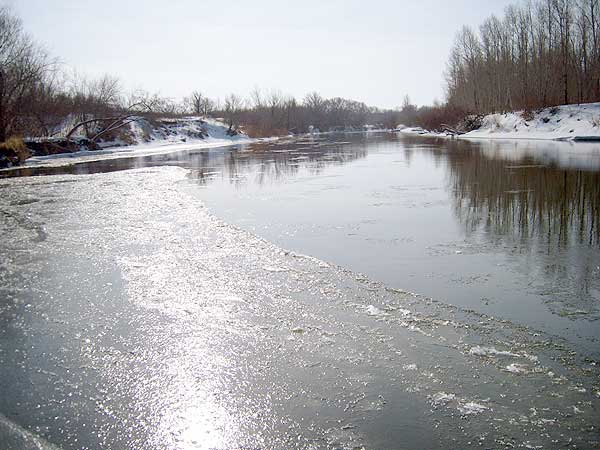 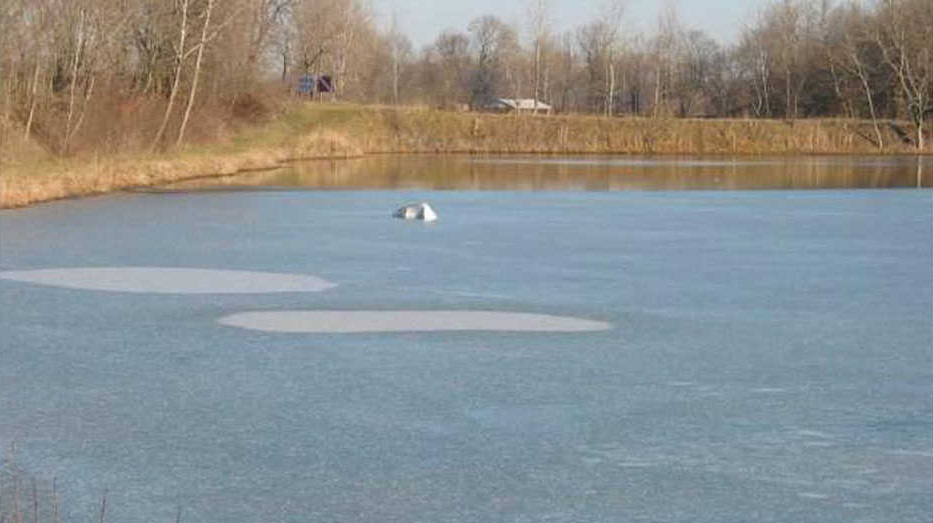 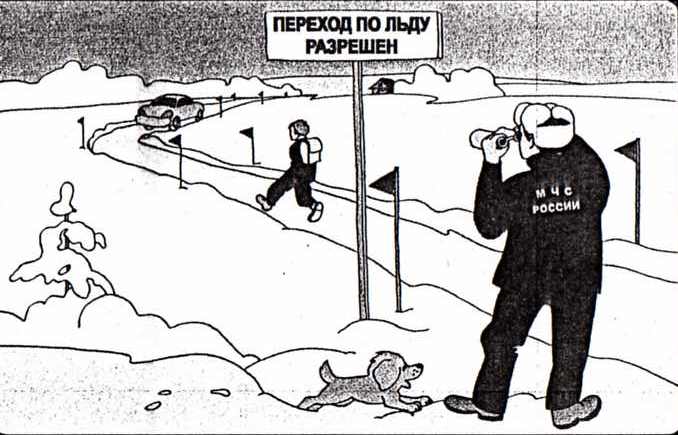 Помните! Быстрое оказание помощи
попавшим в беду возможно только в зоне
разрешённого перехода!
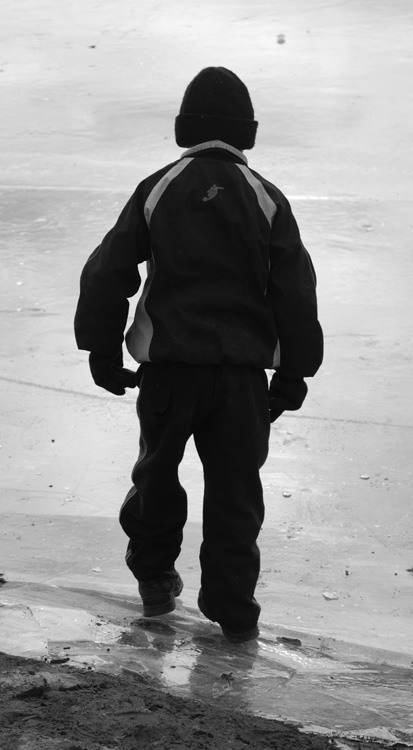 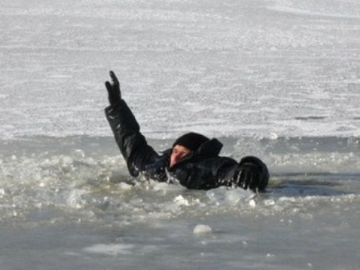 Весной лед не трещит -  проваливается внезапно!
Недопустимо кататься на льдинах! Льдина в любой момент может разрушиться, а ледяная вода, весеннее быстрое течение и другие льдины не оставят шанса на спасение.
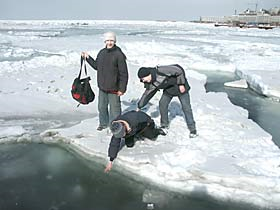 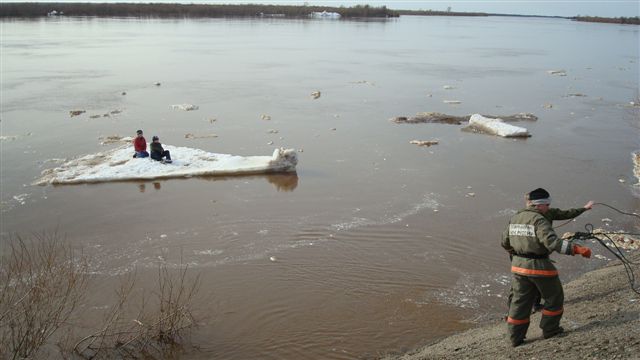 При температуре 2-3°С может стать смертельным пребывание более 15 минут. При температуре от 0 до -2°С летальный исход наступает после пяти-восьми минут.
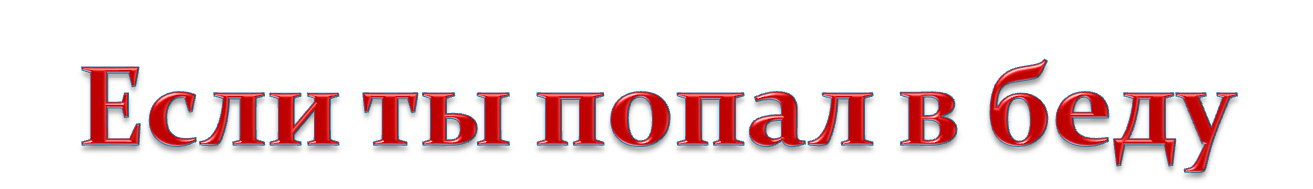 Что делать, если вы уже провалились 
в холодную воду? 
Не паникуйте, не делайте резких движений, стабилизируйте дыхание. Раскиньте руки в стороны и постарайтесь зацепиться за кромку льда, придав телу горизонтальное положение по направлению течения.
Попытайтесь осторожно налечь грудью на край льда и забросить одну, а потом другую ноги на лед. Если лед выдержал, перекатываясь, медленно ползите к берегу. Ползите в ту сторону, откуда пришли, ведь там лед уже проверен на прочность.
Раскиньте руки в стороны и постарайтесь зацепиться за кромку льда, придав телу горизонтальное положение по направлению течения.
Попытайтесь осторожно налечь грудью на край льда и забросить одну, а потом и другую ноги на лед.
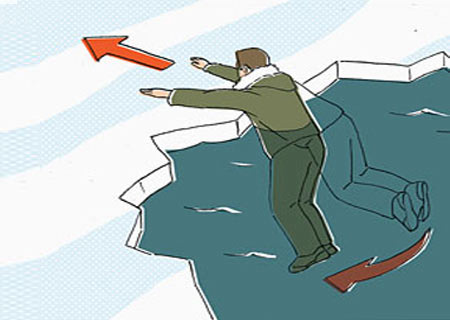 Помощь провалившемуся в полынью
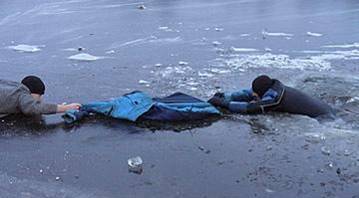 Если нужно передвигаться по льду, ложитесь плашмя и медленно подползайте к провалившемуся, пока он не ухватится за протянутый ему предмет
Помощь провалившемуся в полынью
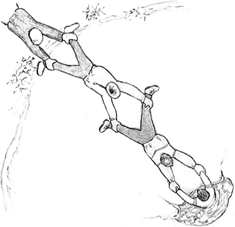 Если не удается вытащить пострадавшего из воды с помощью протянутого предмета, но рядом есть помощники, организуйте живую цепь
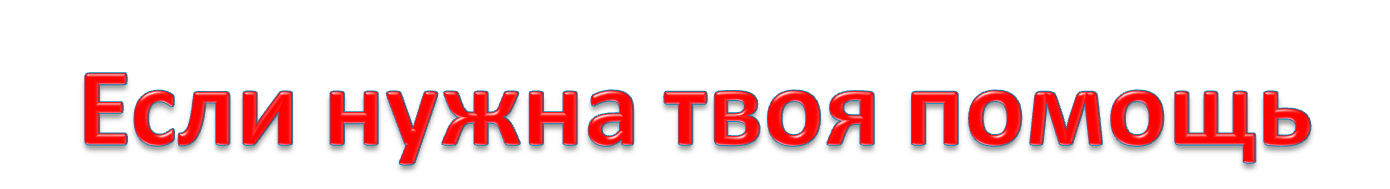 Вооружитесь любой длинной палкой, доской, шестом или веревкой. Можно связать воедино шарф, ремень или одежду.
Следует ползком, широко расставляя при этом руки и ноги и толкая перед собой спасательные средства, осторожно двигаться по направлению к полынье.
Остановитесь от находящегося в полынье человека в нескольких метрах, бросьте ему веревку, край одежды, подайте палку или шест. Осторожно вытащите пострадавшего на лед и вместе ползком выбирайтесь из опасной зоны.
Ползите в ту сторону, откуда пришли.
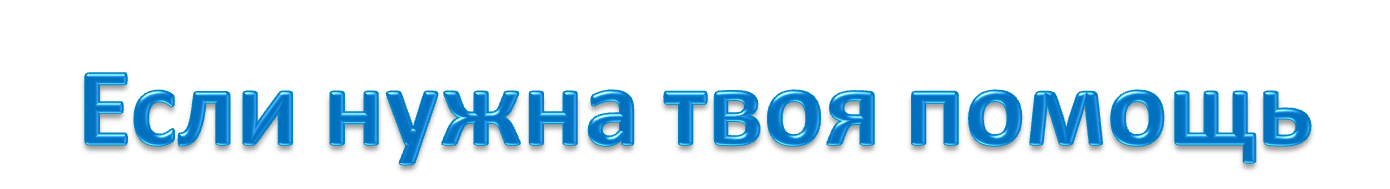 Позвоните в службу спасения.
Доставьте пострадавшего в теплое место. Окажите ему помощь:
Снимите с него мокрую одежду
Энергично разотрите его тело 
    (до покраснения кожи)
Напоите пострадавшего горячим чаем 
    (ни в коем случае нельзя давать пострадавшему алкоголь – это может привести к летальному исходу).
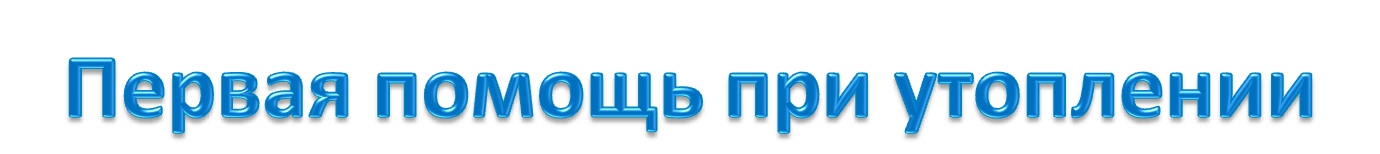 Признаки:
извлечённый из воды пострадавший возбуждён или заторможен;
неадекватная реакция пострадавшего (попытки встать, уйти, отказ от помощи);
кожные покровы и видимые слизистые синюшного цвета;
дыхание шумное с приступами кашля;
повышенное давление и учащенное сердцебиение (тахикардия) сменяются на падение давления и редкое сердцебиения (брадикардия);
часто возникает рвота проглоченной водой и желудочным содержимым.
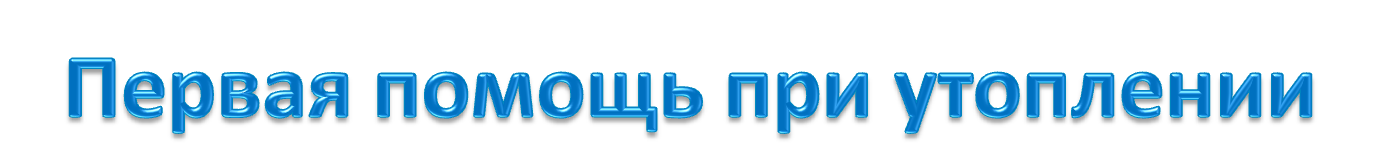 В период агонии при истинном утоплении:
сознание утрачено;
ещё сохраняются сердечные сокращения;
кожные покровы резко синюшные, холодные; изо рта и носа идёт пенистая жидкость, розового цвета;
подкожные вены шеи и предплечий расширенные и набухшие;
зрачковые и роговичные рефлексы вялые;
В период клинической смерти при истинном утоплении:
дыхание и сердечная деятельность отсутствуют;
зрачки расширены и на свет не реагируют.
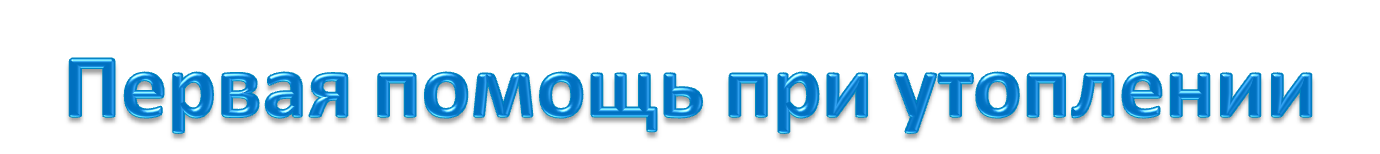 Оказание помощи:
Сразу же после извлечения утонувшего из воды - перевернуть его лицом вниз и опустить голову ниже таза. Очистить рот от инородного содержимого и слизи. Резко надавить на корень языка. При появлении рвотного и кашлевого рефлексов -добиться полного удаления воды из дыхательных путей и желудка. Если нет рвотных движений и кашля- положить на спину и приступить к реанимации. При появлении признаков жизни -перевернуть лицом вниз и удалить воду из легких и желудка. Вызвать "Скорую помощь".
Недопустимо!
Оставлять пострадавшего без внимания 
(в любой момент может наступить остановка сердца)
Самостоятельно перевозить пострадавшего если есть возможность вызвать спасательные службы
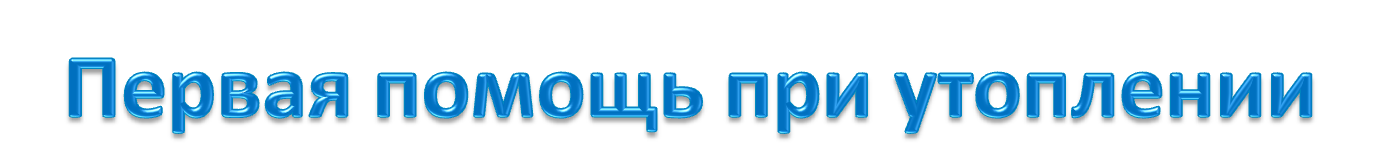 Бледное утопление в холодной воде проруби
Признаки:
извлечённый из воды пострадавший возбуждён или заторможен;
неадекватная реакция пострадавшего (попытки встать, уйти, отказ от помощи);
кожные покровы и видимые слизистые синюшного цвета;
дыхание шумное с приступами кашля;
повышенное давление и учащенное сердцебиение (тахикардия) сменяются на падение давления и редкое сердцебиения (брадикардия);
часто возникает рвота проглоченной водой и желудочным содержимым.
Оказание помощи:
Перенести тело в безопасное место. Проверить реакцию зрачков на свет и наличие пульса на сонной артерии. При отсутствии пульса на сонной артерии- приступить к реанимации Если появились признаки жизни - перенести спасенного в теплое помещение, переодеть в сухую одежду, дать теплое питье. Вызвать "Скорую помощь".
Недопустимо!
Терять время на удаление воды из легких и желудка при отсутствии пульса на сонной артерии.
Следуйте принципам безопасного поведения:
Предвидеть опасность и по возможности избегать её!
Каждый человек сам отвечает за свою жизнь и безопасность на водных объектах.
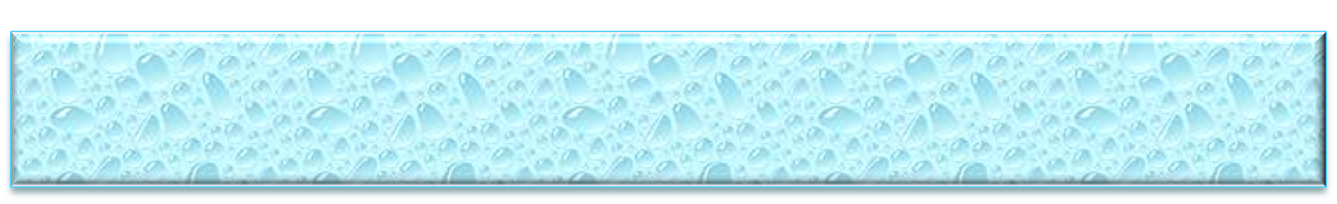 Спасибо за внимание!